City of Blaine Council
Draft Interlocal Agreement to amend the Countywide Planning Policies
September 9, 2019 at 6 pm

435 Martin Street
Suite 4000
Blaine, WA 98230
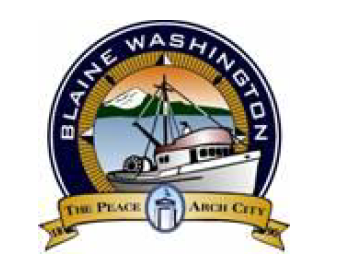 Stacie Pratschner, AICP, RPA
Community Development Director

City of Blaine Community Development Services
Presentation Outline
2
RCW 36.70A.020 and WAC 365-196-305
Jurisdictional Consistency 

Facilitate Annexations
3
Whatcom County Comprehensive Plan – Appendix C
Citizen Involvement
Urban and Rural
Incorporated and Unincorporated UGAs 
Affordable Housing
Open Space
Economic Development
Transportation
Impact Fees
Intergovernmental Cooperation
Public Facilities
Fiscal Impact
Private Property Rights
4
AB2019-438: Draft Interlocal Agreement – Interim Procedures
Whatcom County, Bellingham, Blaine, Everson, Ferndale, Lynden, Nooksack, and Sumas.
5
Next Steps
DATE
6
City of Blaine Council
City website: 

www.ci.blaine.wa.us
For Additional Information:

      
     Call Stacie Pratschner at 360-332-8311

     Email to spratschner@cityofblaine.com
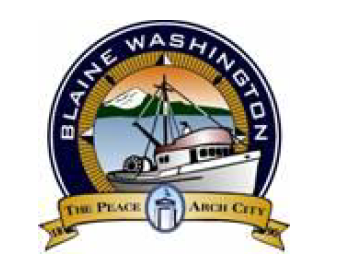 Stacie Pratschner, AICP, RPA
Community Development Director

City of Blaine Community Development Services